PACKAGE AGAINST INFLATION AND FAMINE (PACIC)
MAY 4, 2022

(Unofficial Translation)
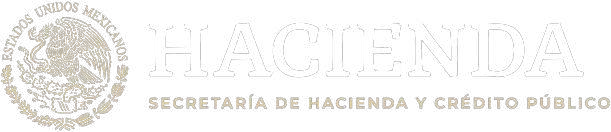 1
Production Strategy
(Increase of food supply)
1
Production Measurements
Stabilization of the price of gasoline and diesel,
1	reference prices of LP gas and electricity
It represents an effort of the Federal Government of 330 thousand million pesos.
Grain production increase
Sum of efforts of the “Sowing Life” and “Production for Wellbeing” Programs.
2
Provide fertilizers
Fertilizers Program for Wellbeing, is expanded from 5 to 9 states.
Emerging Program for the production of organic fertilizers.
3
Elimination of compensatory quota of ammonium sulfate
Suspend countervailing duties on imports of ammonium sulfate for one year.
4
2
2
Distribution Strategy
Distribution Measurements
5
Strengthening of the road safety strategy
More than 12,000 elements and 2,300 vehicles will guarantee road safety.
No increase in highway tolls (CAPUFE)
CAPUFE and FONADIN highways will not increase rates in 2022.
6
Exemption from the Carta Porte (basic and supplies)
Until October 1, 2022, if necessary it would be extended for another period.
7
No increase in railway rates or for interconnection
Measured for 6 months, applies to transport food, fertilizers and hydrocarbons.
8
3
2
Distribution Strategy
Distribution Measurements
Reduction in costs and time of customs clearance
9
Greater volume of operations in all customs (border, maritime or interior).
Make customs recognition more expeditious.
Agile cargo dispatch in seaports
10
Acceleration in preventive dredging and automatic rails.
24-hour operation and increase in personnel.
4
3
Foreign Trade Strategy
Foreign Trade Measures
Zero import tariffs (basics and
11	supplies)
Temporary measure for 6 months.
21 of 24 products of the basic basket and 5 strategic supplies.
Food: Corn oil, palay rice, tuna, pork, chicken, beef, onion, jalapeño pepper, beans, egg, toilet soap, tomato, milk, lemon, apple, orange, box bread, potato, pasta for soup, sardine, carrot.

Supplies: Corn flour, wheat flour, white corn, sorghum, wheat.
5
4
Other measures
Other measures
Constitution of a strategic corn reserve (emergency measure)
Purchase of 800 thousand to 1 million tons of corn with resources from SEGALMEX.
12
Guarantee prices in corn, beans, rice and milk
SEGALMEX will continue to implement the Guarantee Price Program that establishes a minimum purchase price for small producers.
13
Strengthening of the Supply Program (DICONSA /LICONSA).
14
6
4
Other measures
Other measures
Private participation in the PACIC
15
Coordination committed to the government for six months, extendable after the impact assessment.
	It is expected that after the presidential announcement, more companies will join this space for dialogue and agreement.
No increase in prices of Telmex and Telcel services
With this measure announced by Telmex on May 2, it stands in solidarity with helping to reduce the generalized inflationary pressure that is affecting most countries, including Mexico.
16
7
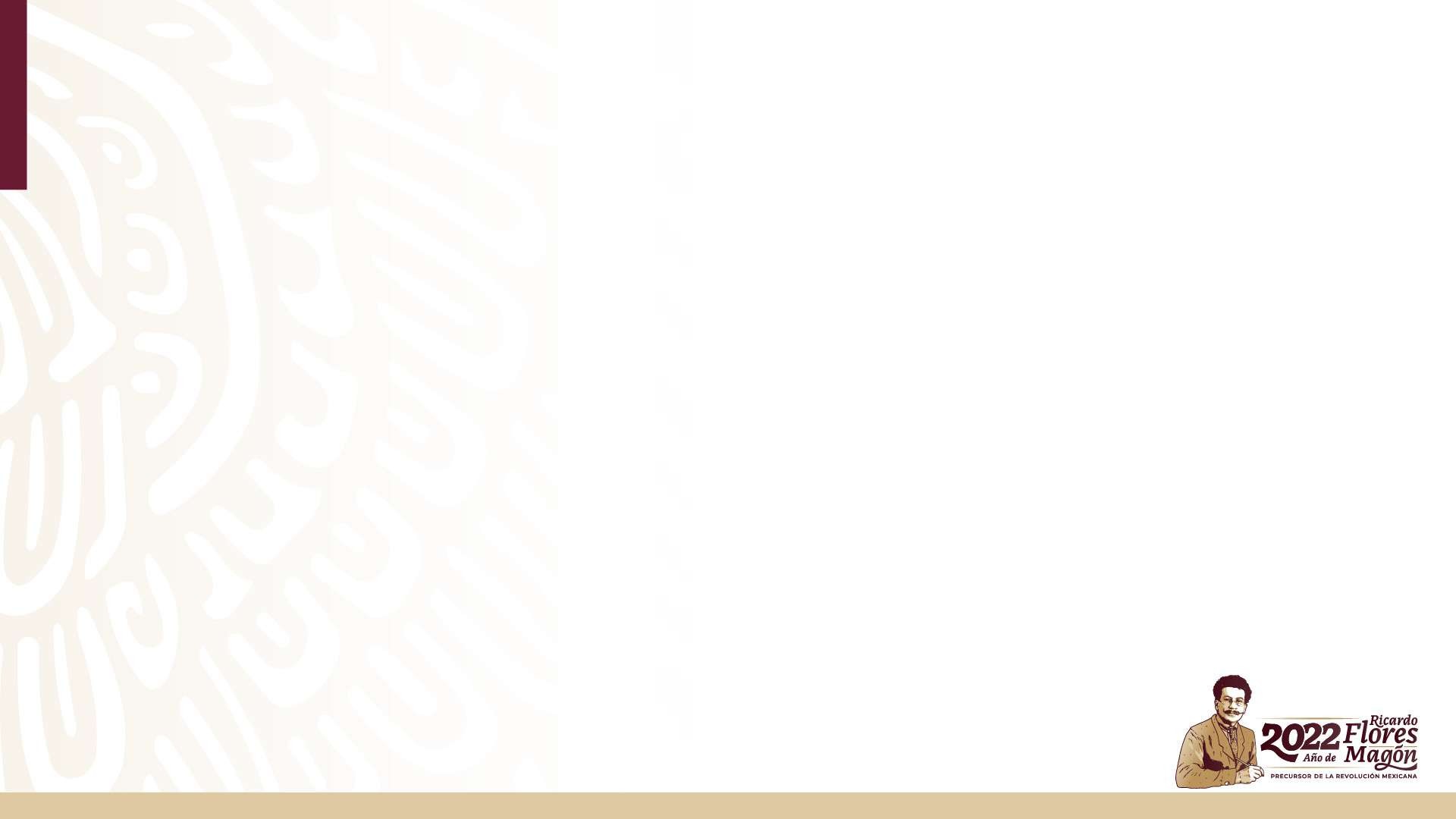 Budget to be invested by the Federal Government
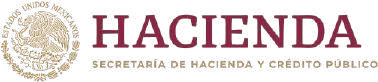 Without the IEPS and the additional stimuli, inflation in April 1-Q would have been 10.0% and not 7.7% as it turned out.
Budget programs with contributions to control inflation
(Millions of pesos)
Contribution of the Federal Government:
1.4%
of estimated 2022 GDP
Estimated amount.  
Source: SHCP
8
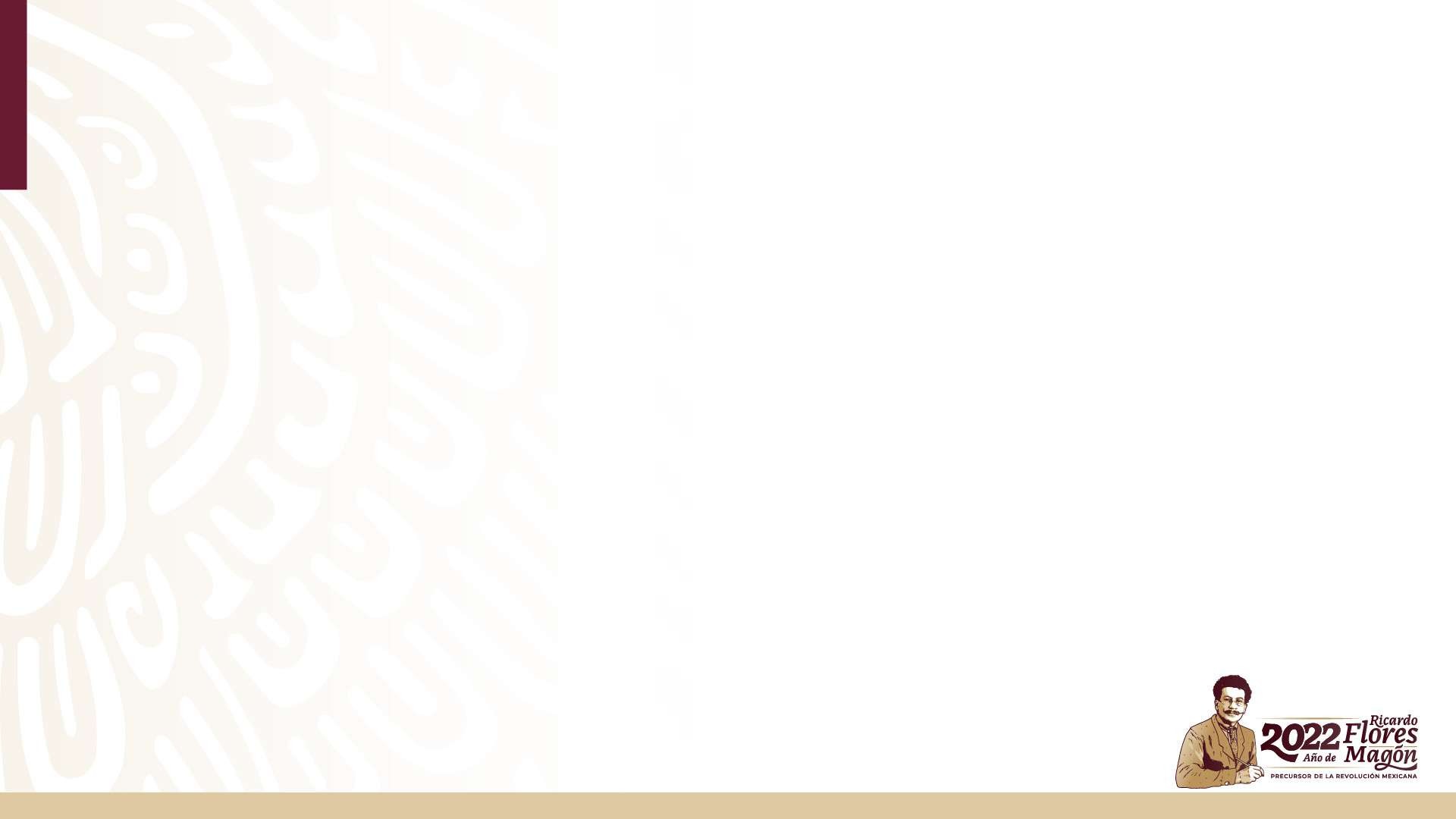 Products of the basic basket (PROFECO)
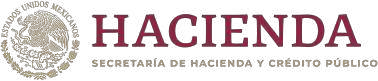 Proportion in Inflation
PROFECO Basket : 13% of the General Price Index (INPC).
Energy:  10% of the  INPC.
From 7.5% of March inflation:
Food was 3.8 pp.
The PROFECO basket represented 1.9 pp.
Government authorized rates : 4%  of the INPC.
Total proportion: 27% of the  INPC.
PROFECO basket represents
46%
in food inflation
* Weekly consumption of a household of 4 members.
9
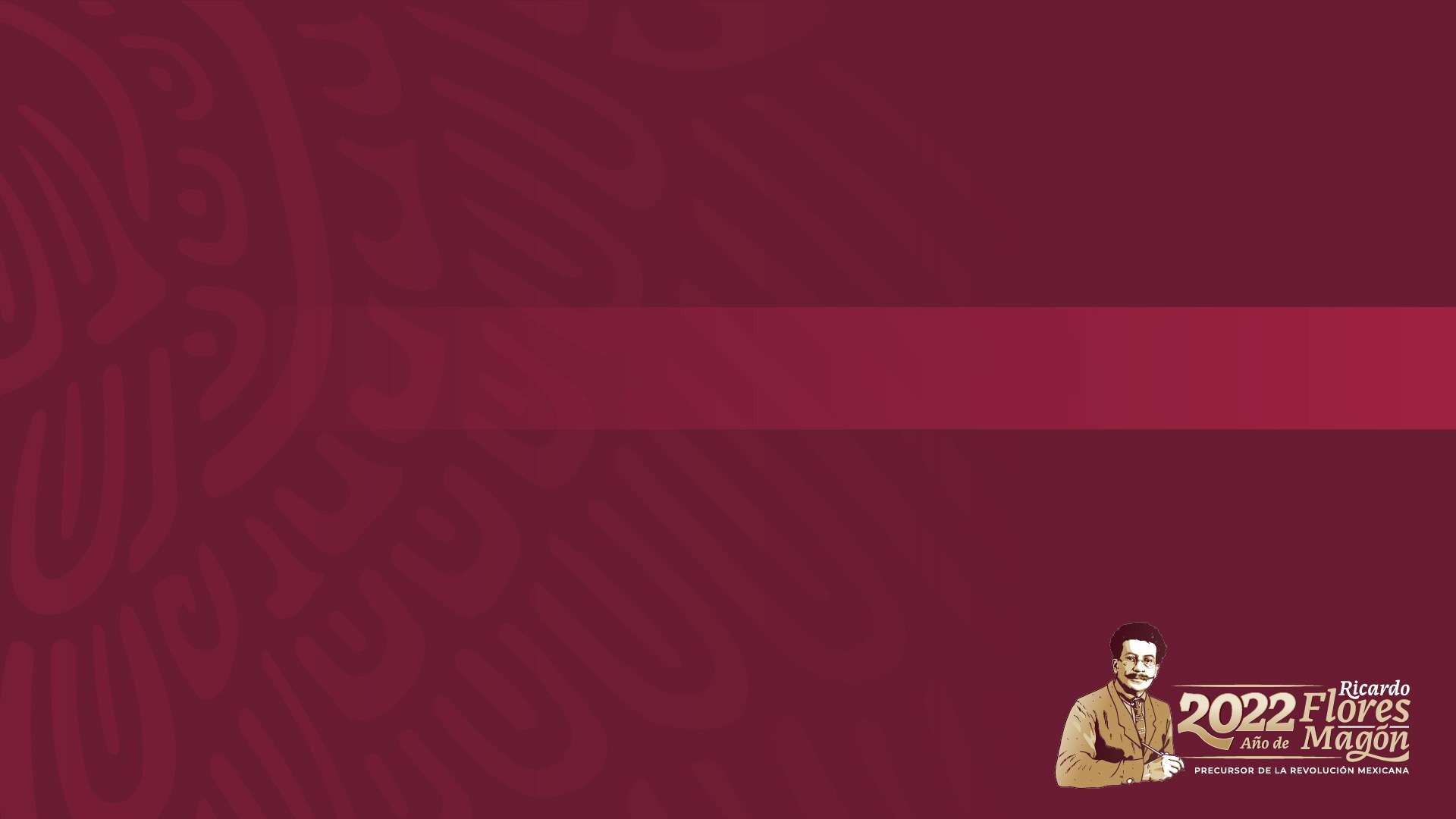 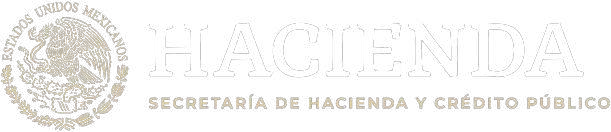